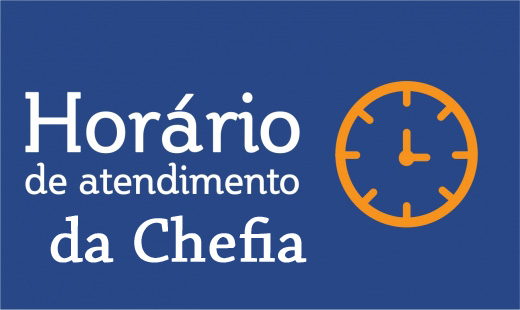 Departamento de Arqueologia
Semestre 2018-1
Chefe: Profa. Elisangela Regina de Oliveira					Expediente Interno: horário destinado as atividades administrativas 
Vice Chefe: Profa. Valéria Cristina Ferreira e Silva				Atendimento discente: atendimento prioritário as(os) alunas(os)
											Qualquer solicitação deverá ser feita via Protocolo Acadêmico
											Precisa falar com urgência? Agende horário: arqueologia@unir.br
											Para mais informações acesse o site www.arqueologia.unir.br
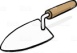 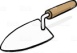 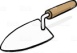 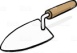 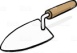 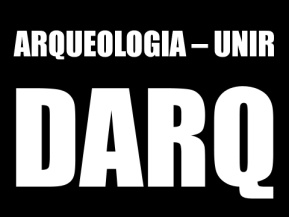 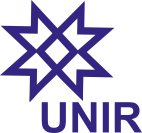